WINTER
I won’t complain about St. Louis
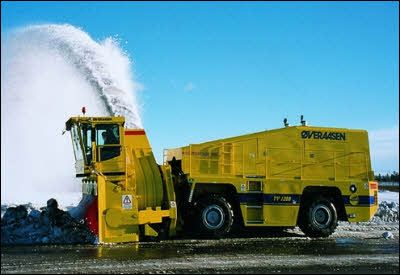 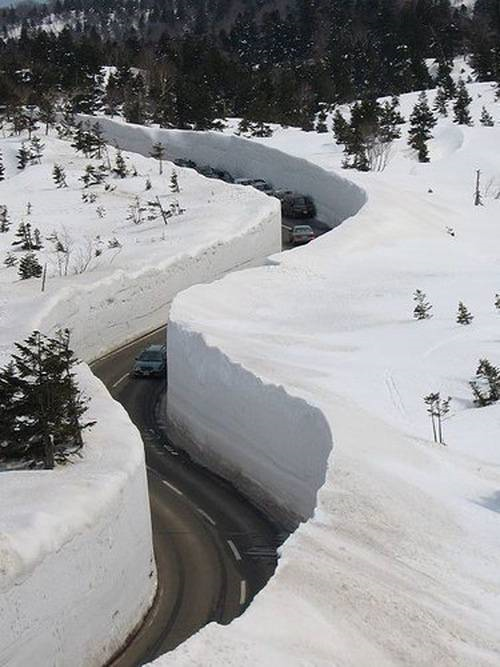 Impressive!
Now this is what you call  TOO, TOO, TOO MUCH SNOW !!
These pictures were taken in Lead, South Dakota , on January 5,2011.That's just off
I-90 close to Rapid City near the Wyoming border. Check out the Hot Tub location.
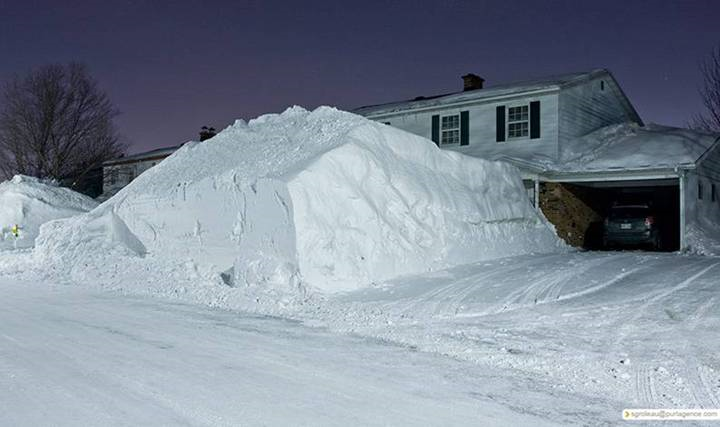 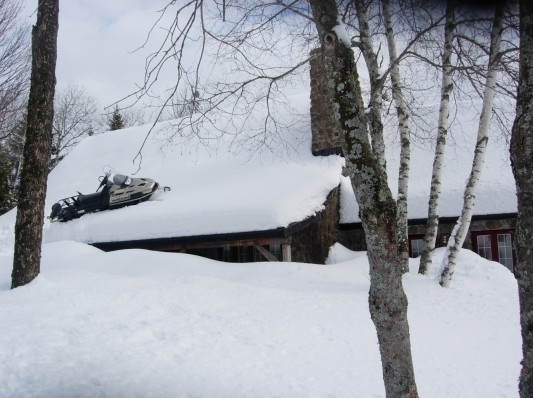 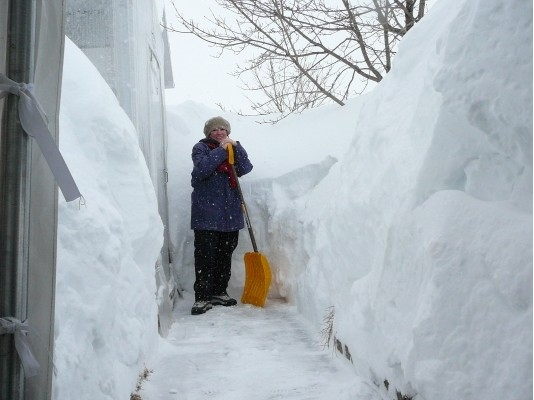 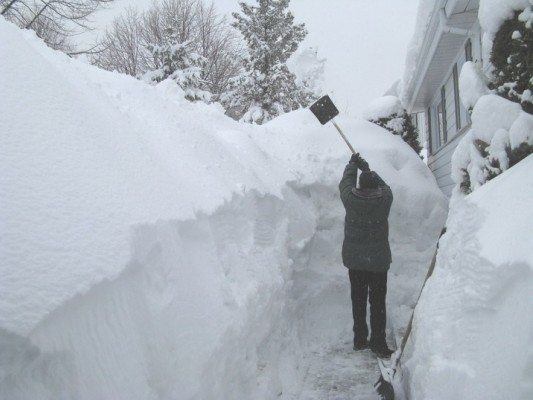 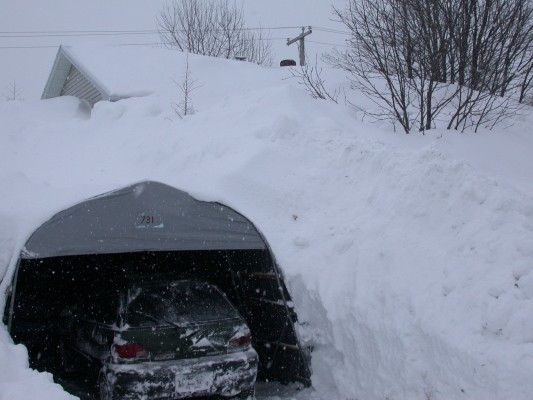 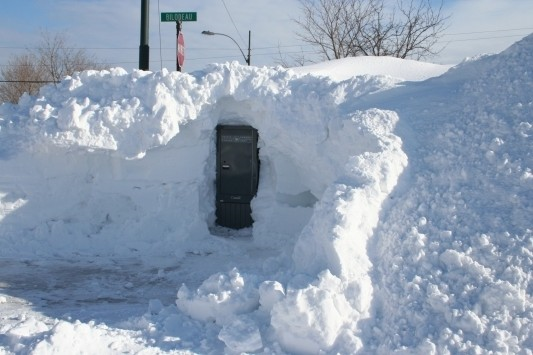 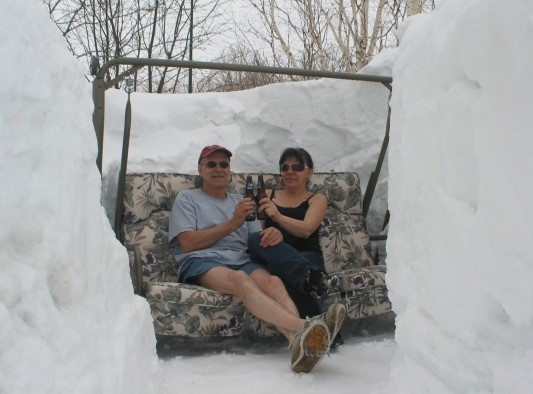 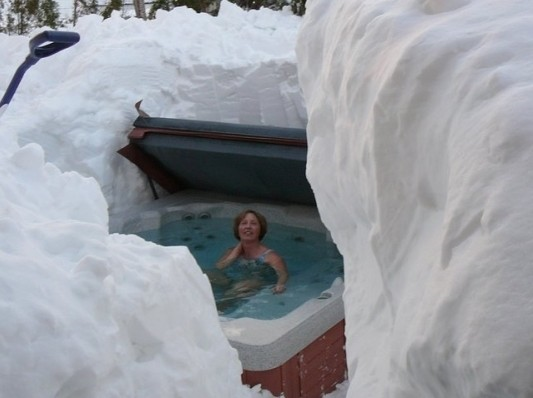 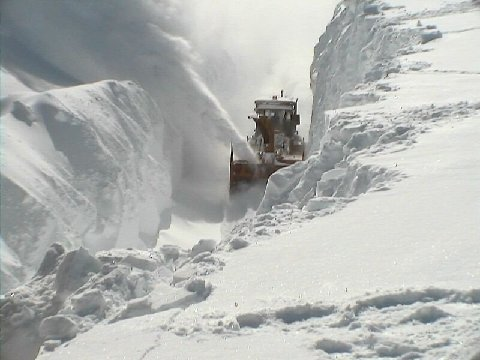 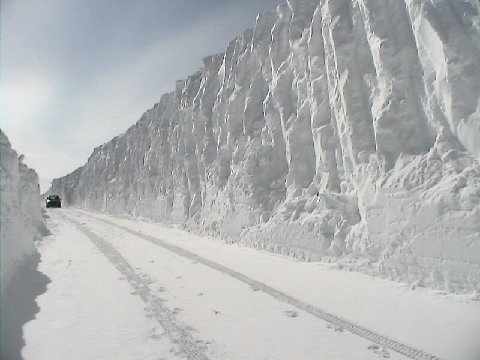 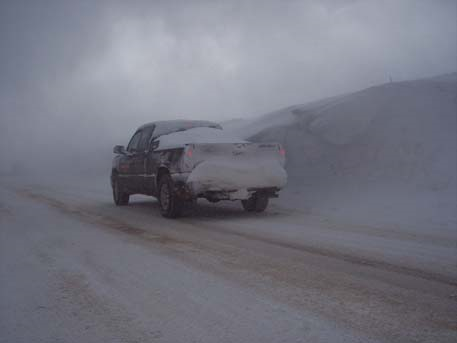 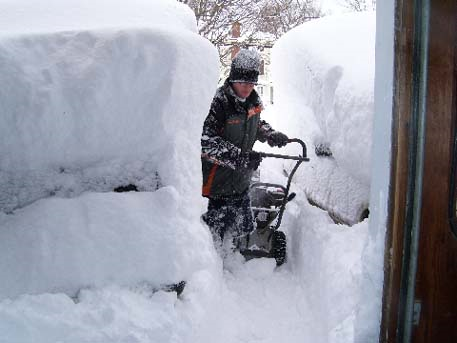 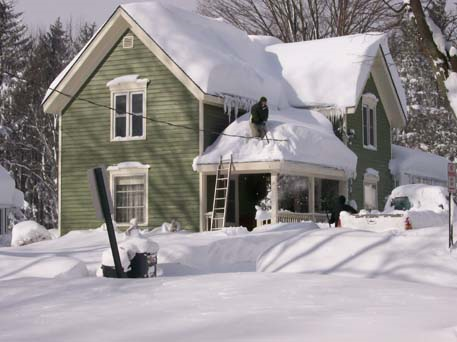 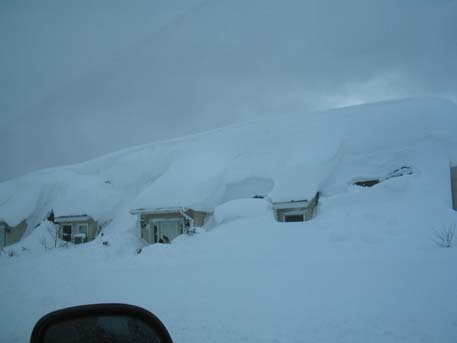 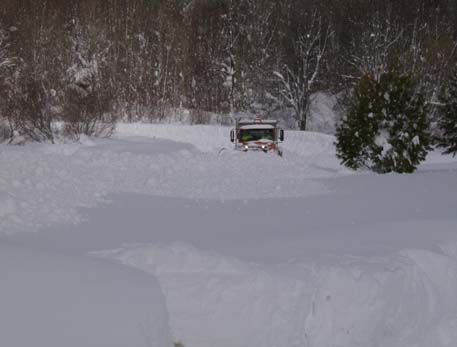 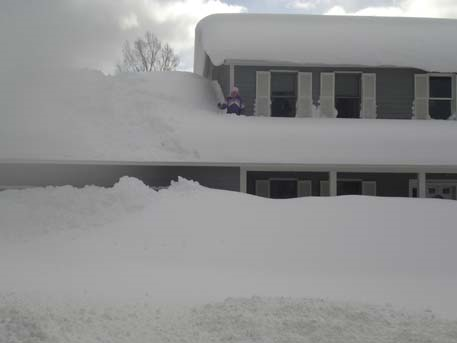 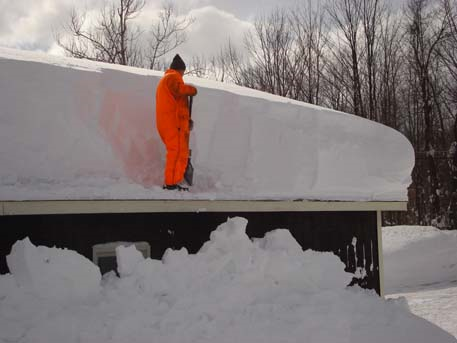 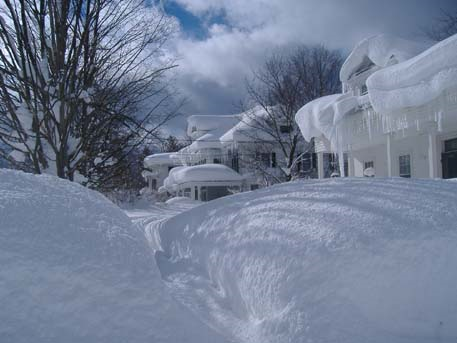 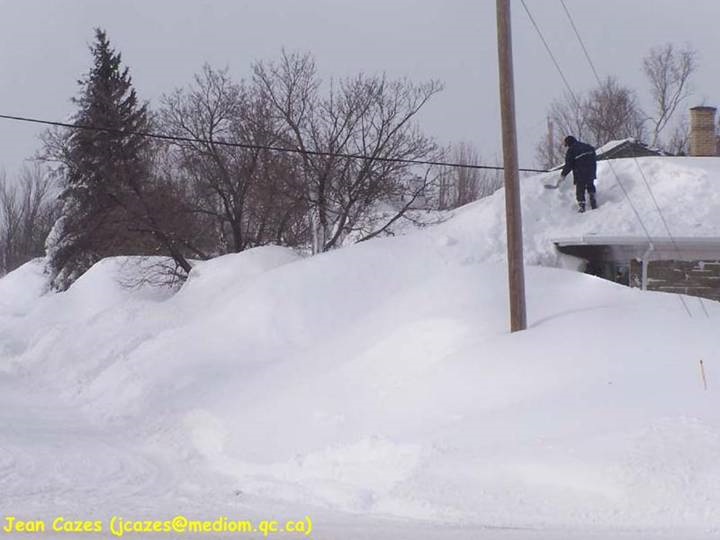 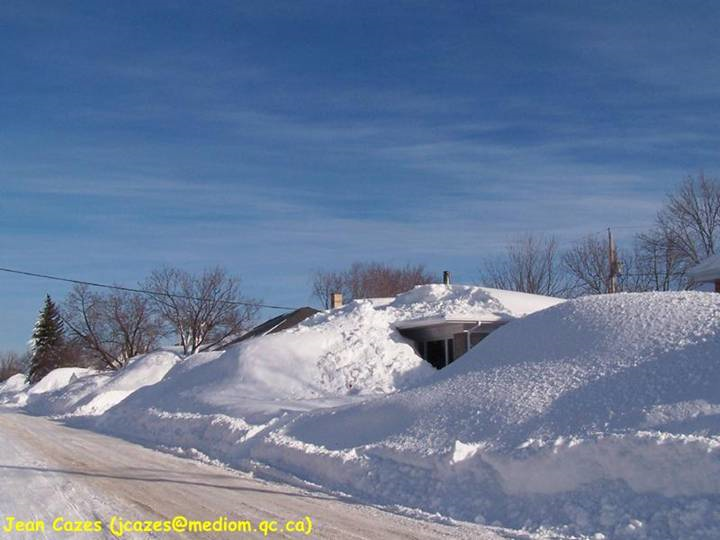 The View from inside
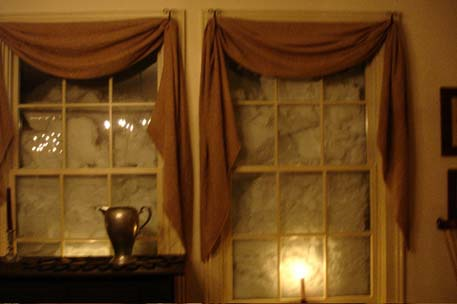 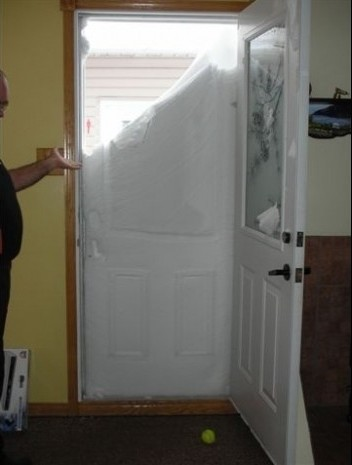